Virgin Islands Athletes Commission
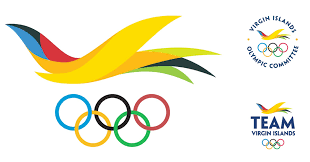 Welcome to the Virgin Islands Athletes Commission
The Virgin Islands Athletes Commission (VIAC) is the independent members’ association for athletes participating in Olympic, Paralympic, Pan Am Games and Central American and Caribbean Games.
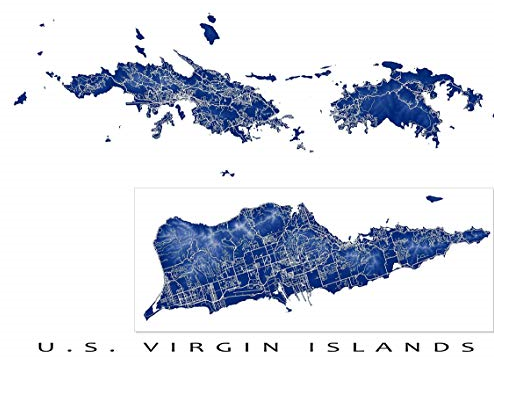 VIAC Objectives
Getting the “Voice” of our athletes to the Virgin Islands Olympic Committee (VIOC)

Engage actively with initiatives and projects that protect and support clean athletes on and off the field of play;

Represent the rights and interests of athletes and to make related recommendations, including the appointment of arbitrators to the International Council of Arbitration for Sport (ICAS); and 

Maintain Contact with the IOC Athletes’ Commission

 Being available to answer questions, give advice and support our Athletes

 Support Athletes to succeed in their sporting and non-sporting career
VIAC Strategic Plan
The mission of an NOC Athletes’ Commission is to represent the views of the athletes and make their voice heard within the NOC 

The aim and purpose of the Virgin Islands Athlete Committee is to develop and protect the Olympic Movement and it’s high ideals throughout the Virgin Islands, in accordance with the Olympic Charter. We also undertake to support and encourage the promotion of sport ethics, to fight against doping and to demonstrate a responsible concern for environmental issues.

Educating athletes through sport practiced without discrimination of any kind and in the Olympic spirit, which requires mutual understanding with a spirit of friendship, solidarity and fair play.
VIAC Board Structure
Balanced Representation:
 
- Males/Females
- Sports
- Islands
- Active/ Retired Athletes

 Commission Size: 

 - Minimum of five Members

Term Length:

-Minimum four-year terms for members
Annual VIAC Meeting:

-Report Formally to the Board at least ON CE a year through production of an annual report and/or in person.

Commission Representation - VIOC:
-At least 2 VIAC Members, President and Commissions VIOC Rep, will be represented at the VIOC General Assembly, with the ability to vote

-At least one member(Commissions VIOC Rep, elected by his or hers peers, will sit on the VIOC Executive Board

Votes:

 - Each VIAC member, has a vote at  VIAC meetings
VIAC Members
President:
 - Attends VIOC meetings
 - Leads/sets up VIAC meetings
 - Attends  VIOC General Assembly
 
Vice President:
 - Steps in as President when President isn’t available
 - Follows up on communications between, VIAC and Federations/ athletes
Secretary:
 - Handles minutes of VIAC meetings
 - Handles election for new VIAC members at the end of terms


Commission VIOC Rep
-Assist other members of the VIAC
-Represent the Commission within the VIOC’s Executive board 

Directors (2+):
- Assist other members of the VIAC
 - Focal point for Federations/athletes questions
Athlete Representative Description
VIAC Members will be, “Athlete Representatives” 

Athlete Representative (AR) : 
-A spokesperson for athletes in their sport’s community.  

-Represent the rights and interest of the athletes
Responsibilities:

-Establish a means of seeking athlete’s opinions

-Be athlete’s mentors, leaders and a role model
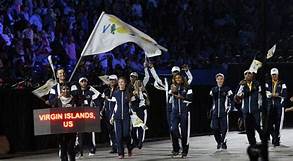 Athlete Representative Job Description (Continued)
Support from VIOC:
Offering guidance and advice
Given a budget if possible
Skills needed:
Effective communication both written and verbal
Trustworthy and respected
Strong organizational skills
Commitment 
Ability to work well with others
Contact Information
If you have anyone in mind that would fit the role of being a representative for the AC please contact:

 Brigitte Berry: vioa@virginislandsolympics.org 

Or

Peter Stanton : peter_m_stanton@yahoo.com
Where to go, to learn more.
WADA: (Drug Testing)
https://www.wada-ama.org/

Panam Sports:
http://www.panamsports.org/

International Olympic Committee : 
https://www.olympic.org/the-ioc
Athlete’s Commission Guide Lines:
https://d2g8uwgn11fzhj.cloudfront.net/wp-content/uploads/2017/11/18104832/IOC_AthletesCommGuide_A5_Screen_Nov2017.pdf

Virgin Islands Olympic Committee:
https://www.virginislandsolympics.org/

Athlete 365:
https://www.olympic.org/athlete365/
Athlete’s 365
Athlete’s 365 connects you with other athlete’s from around the world.

A webpage that has a ton of information about life as an athlete and ways to move into the working world after competing

https://www.olympic.org/athlete365/register/

SIGN UP!!!!
THANK YOU FOR YOUR TIME!